Related Calculations
Intelligent Practice
Silent 
Teacher
Narration
Your Turn
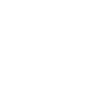 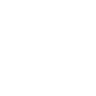 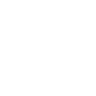 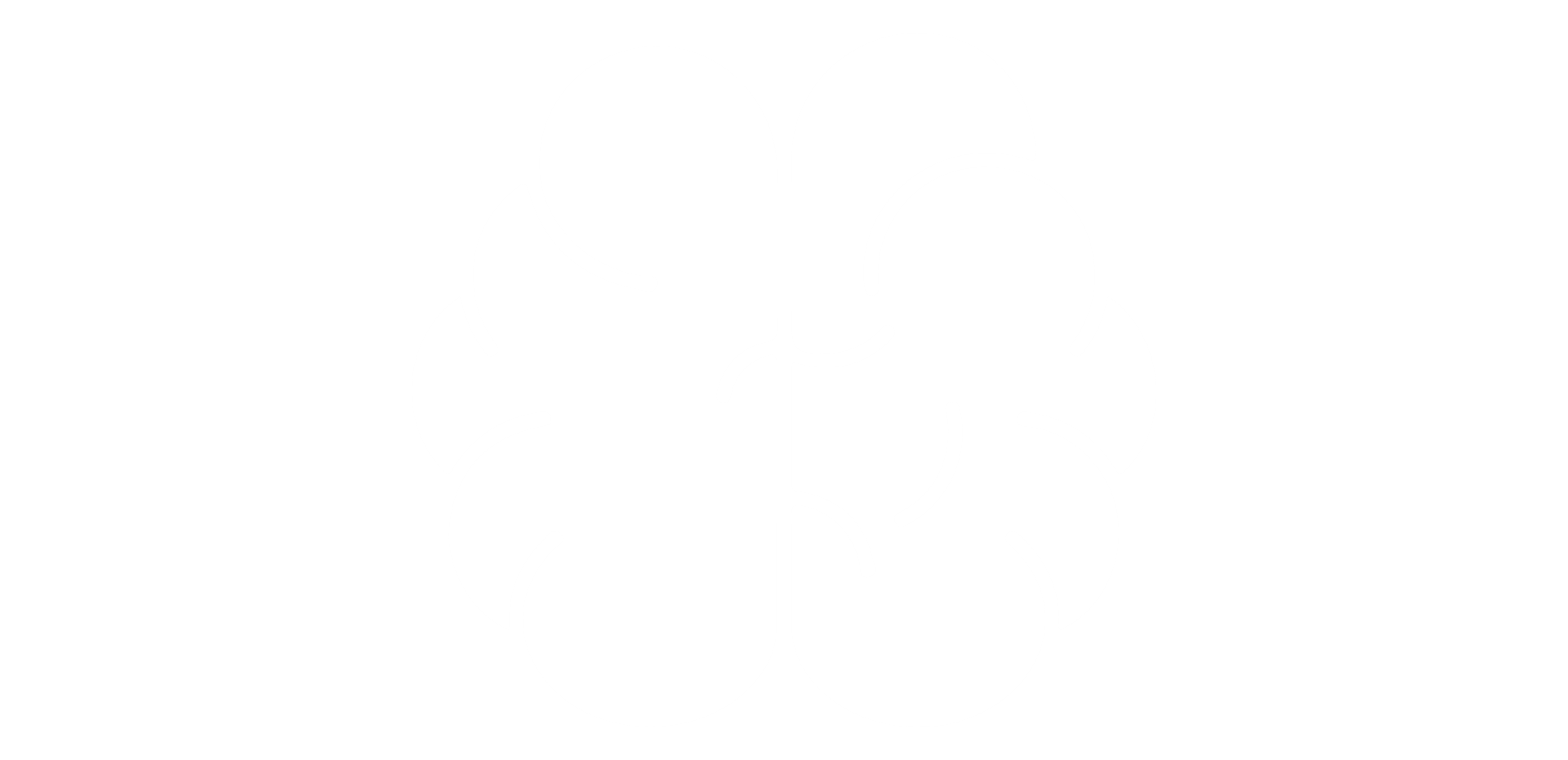 Given we know:

27 x 34 = 918

Work out

2.7 x 34
Practice
Worked Example
Your Turn
Given we know:

27 x 34 = 918

Work out

2.7 x 34

270 x 34

918 ÷ 340

918 ÷ 270

918 ÷ 2.7
Given we know:

37 x 43 = 1591

Work out

3.7 x 43

37 x 430

1591 ÷ 370

1591 ÷ 430

1591 ÷ 4.3
@ah_haMaths
Given we know:

28 x 53 = 1484

Work out:

280 x 53

2.8 x 53

280 x 530

2.8 x 5.3

28 x 0.53

2.8 x 0.53

0.28 x 0.53
1484 ÷ 53

1484 ÷ 530

1484 ÷ 5.3

14840 ÷ 5.3

14.84 ÷ 5.3

1.484 ÷ 5.3

1484 ÷ 280

14840 ÷ 28000
@ah_haMaths
Given we know:

28 x 53 = 1484

Work out:

280 x 53

2.8 x 53

280 x 530

2.8 x 5.3

28 x 0.53

2.8 x 0.53

0.28 x 0.53
1484 ÷ 53

1484 ÷ 530

1484 ÷ 5.3

14840 ÷ 5.3

14.84 ÷ 5.3

1.484 ÷ 5.3

1484 ÷ 280

14840 ÷ 28000
28

2.8

280

2800

2.8

0.28

5.3

0.53
14840

148.4

148400

14.84

14.84

1.484

0.1484
@ah_haMaths